HATSI120CBS6BVOC
Ostrůvková digestoř I-FEEL – šíře 120 cm
Odtah a recirkulace, energetická třída A, dotykové ovládání, PreciSense
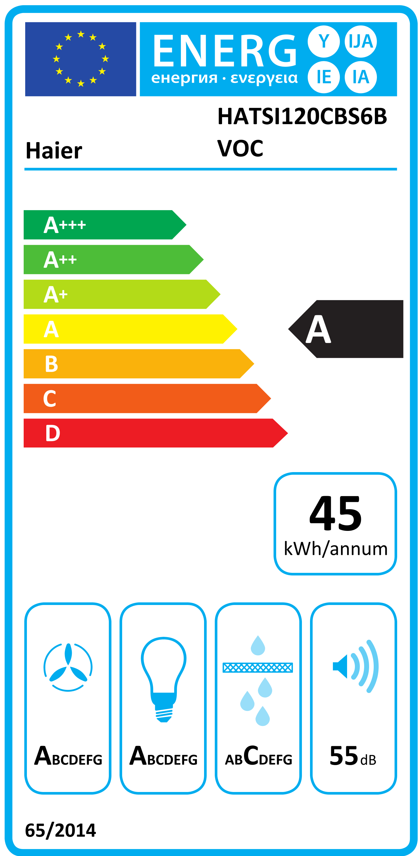 Hlavní vlastnosti
Roční spotřeba energie (kWh/rok)		45
Energetická třída			A
Třída účinnosti proudění tekutin		A
Třída účinnosti osvětlení		A
Třída účinnosti tukové filtrace		C
Průtok vzduchu min/max/booster (m3/hod)	150/395/720
Hlučnost min/max/booster (dB(A))		33/55/68

Funkce
Odtah a recirkulace
Dotykové ovládání
3+1 rychlostních stupňů, Booster – rychlé zvýšení rychlosti na max
Časovač
Vzduchový deflektor a zpětná klapka
PreciSense – automatická detekce ovzduší kolem varných desek. Stisknutím tlačítka digestoř začne měřit kvalitu a množství pachů a výparů a podle toho upraví úroveň odsávání.

Konstrukce
Motor 1 × 250W
Osvětlení LED pásek - 1 × 7W 
Sací potrubí Ø 150 mm
Redukce 120 mm

Příslušenství
Tukový hliníkový filtr
Pachový uhlíkový filtr je součástí balení
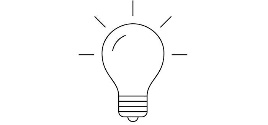 Osvětlení LED pásek
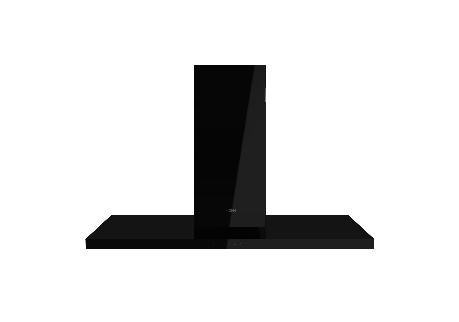 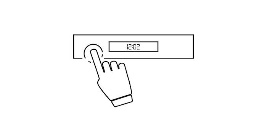 Dotykové ovládání
Bezdotyková technologie ovládání chladničky
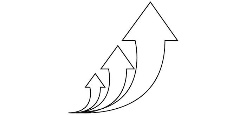 Booster
120 cm
PreciSense – detekce kvality ovzduší
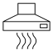 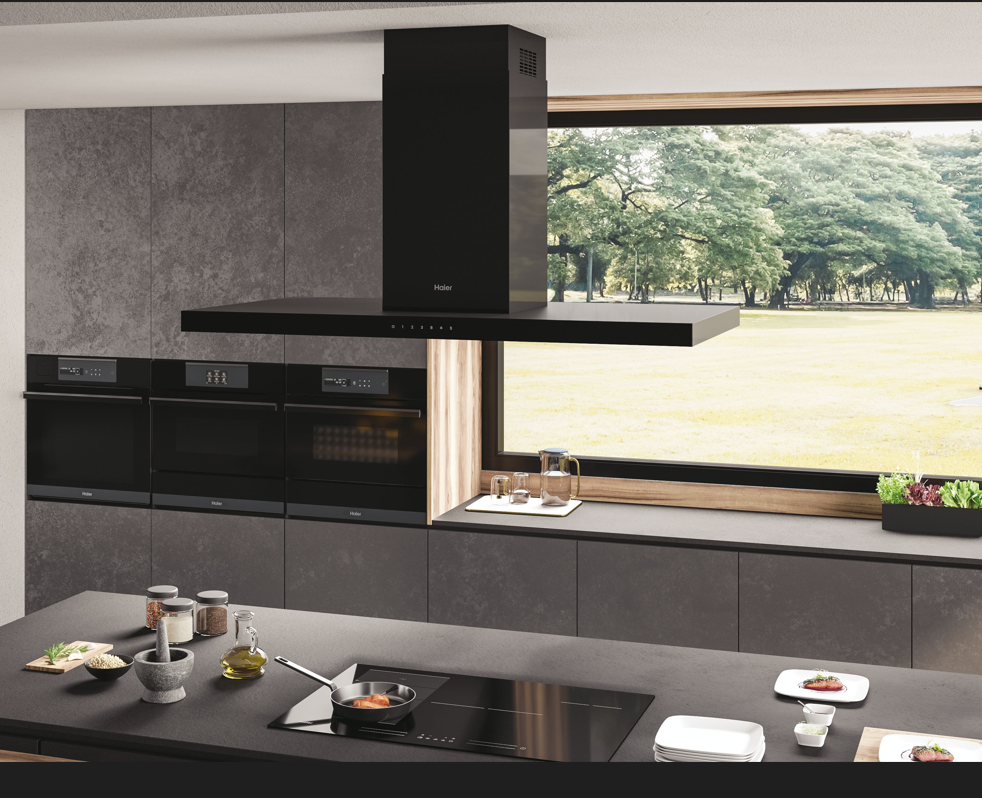 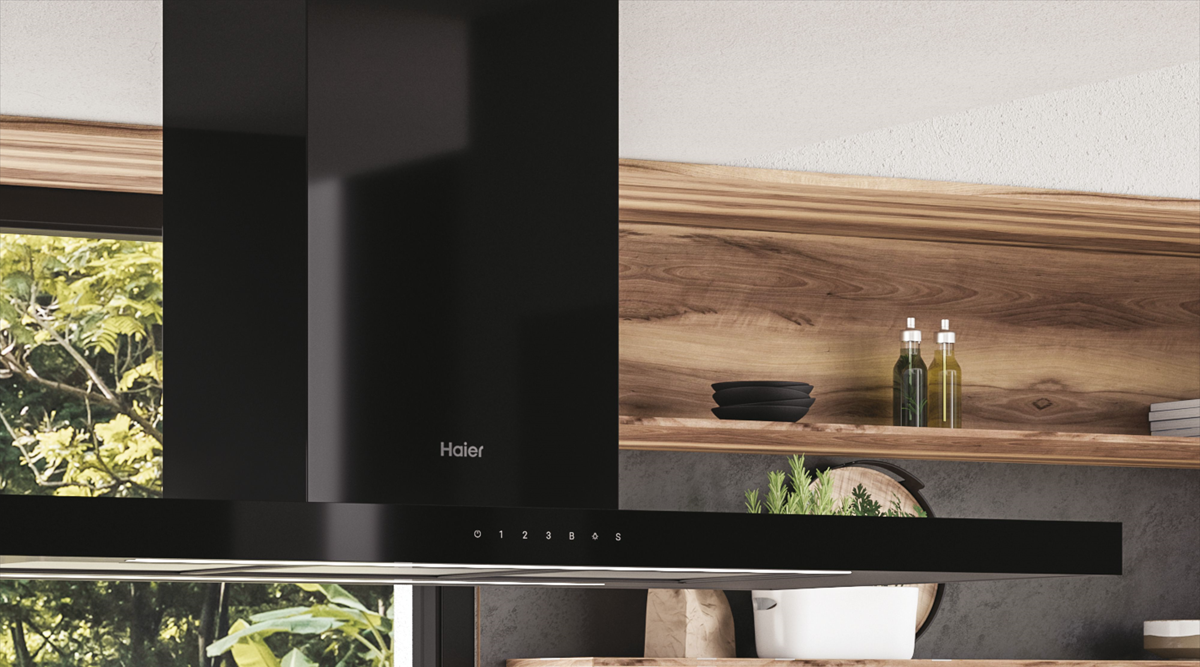 Logistická data
Kód		36901840
EAN		8059019055480
Barva		Černá + skleněný panel
Rozměry výrobku V × Š × H (mm)	1198 x 610 x 48
Čistá váha výrobku (kg)	35.2
Rozměry balení V × Š × H (mm)	1256 x 531 x 759
Hmotnost s obalem (kg)	44.05